Verwaltungsvorschrift zur Regelung der Einwerbung, der Verwaltung und der Verwendung von Drittmitteln zum Zweck der Forschung, v. 05.10.2021______________________________________________
Nach § 66 Thüringer Hochschulgesetz
(Drittmittelrichtlinie – DMRL)

Service Forschung und Transfer
Dr.-Ing. Franziska Weise
Dipl.-Rest. Manuela Görgner, M.A.
Präambel
Zielstellung der Richtlinie
Gewährung von Handlungssicherheit bei Annahme und Verwendung der Mittel:
rechtssicherer und einheitlicher Umgang mit Drittmitteln für Hochschulmitglieder und Hochschulverwaltungen
Zur Vermeidung strafrechtlicher Konsequenzen in den Bereichen:
Vorteilsannahme
Bestechlichkeit
Untreue der Einhaltung von Regularien
1
Geltungsbereich der Richtlinie
Einwerbung und Annahme von Drittmittelvorhaben
Verwaltung der Drittmittel
Verwendung von Drittmitteln
2
Geltungsbereich der Richtlinie
Einwerbung und Annahme von Drittmittelvorhaben
Definition Drittmittel:
i.S.d. Verwaltungsvorschrift:

Alle geldwerten Vorteile (Geld-, Sach- und sonst. Leistungen), die die Hochschule oder ein Mitglied der Hochschule von öffentlichen oder privaten Stellen einwirbt
Definition Drittmittel:
i.S.d. Verwaltungsvorschrift Ziffer 2.2:

Drittmittelvorhaben sind Forschungs- , Lehr- und Entwicklungsvorhaben, die unter Verwendung von Drittmitteln durchgeführt werden
NICHT von der Verwaltungsvorschrift umfasst:
Mittel, die im Rahmen der Hochschulfinanzierung gewährt werden (Haushaltsmittel)
3
Geltungsbereich der Richtlinie
Einwerbung und Annahme von Drittmittelvorhaben
ANZEIGEPFLICHT AN DER HOCHSCHULE
Private Drittmittel:
i.S.d. Verwaltungsvorschrift:

Alle Mittel, die nicht der öffentlichen Hand zuzuordnen sind
Öffentliche Drittmittel:
i.S.d. Verwaltungsvorschrift:

Mittel, die der öffentlichen Hand entstammen
Einordnung wirtschaftliches oder nicht-wirtschaftliches Projekt 
(Auftrag oder Zuwendung!)
Anzeige als „nicht-wirtschaftliches Drittmittelvorhaben“
Anzeige als „wirtschaftliches Drittmittelvorhaben“
4
Geltungsbereich der Richtlinie
Einwerbung und Annahme von Drittmittelvorhaben
GRUNDSÄTZE

Die zur Verfügung gestellten Drittmittel und die Aufwände des Drittmittelempfängers sollen in einem angemessenen Verhältnis stehen
In wirtschaftlichen Vorhaben der Hochschule ist zwingend zu beachten, dass die Drittmittel auch die Vollkosten (inkl. aller Gemeinkosten) des Vorhabens decken müssen 
Die Transparenz der eingeworbenen Mittel ist durch die Thüringer Hochschulen sicherzustellen (Leitlinien zur Transparenz in der Forschung und Wissenschaft der Thüringer Landespräsidentenkonferenz)
5
Geltungsbereich der Richtlinie
Einwerbung und Annahme von Drittmittelvorhaben
BEGRÜNDUNG DES ANZEIGEPROZESSES IN DER HOCHSCHULE

Förderanträge auf öffentliche Drittmittel oder Angebote für wirtschaftliche Drittmittelvorgänge sind vom einwerbenden Hochschulmitglied über das Präsidium oder die von diesem beauftragten Stellen zu leiten:

         

Zuwendungsbescheide sind umgehend dem Präsidium oder die von diesem beauftragten Stellen zuzuleiten, das Präsidium oder beauftragte Stellen befinden über die Annahme der Mittel
Das einwerbende Hochschulmitglied darf dazu nicht berechtigt werden und darf die Hochschule nicht vertreten
Die Annahme von Drittmitteln ist abzulehnen, wenn die Annahme gegen gesetzliche Vorschriften verstößt
Anzeige als „nicht-wirtschaftliches Drittmittelvorhaben“ oder als „wirtschaftliches Drittmittelvorhaben“
6
Geltungsbereich der Richtlinie
Einwerbung und Annahme von Drittmittelvorhaben
BEGRÜNDUNG DES ANZEIGEPROZESSES IN DER HOCHSCHULE

Annahme der Drittmittel kann abgelehnt werden, wenn:

	 wenn eine Beeinträchtigung anderer Aufgaben der Hochschulmitglieder an der Hochschule zu befürchten sind
	 wenn entstehende Folgekosten aus dem Globalbudget nicht berücksichtigt worden sind
7
Geltungsbereich der Richtlinie
2.    Verwaltung der Mittel
Drittmittel werden grundsätzlich durch die Hochschule, innerhalb des Buchhaltungssystems und Bankkontos der Hochschule verwaltet und bewirtschaftet (unter Verwendung von Kostenträgern für Drittmittel)
Nur in begründeten Ausnahmefällen darf hiervon auf Antrag (und Zustimmung) abgewichen werden  in diesem Fall sind alle Vorgänge (Mittelabrufe, Verwendungsnachweise, Auszahlungen von Personal- und Sachausgaben) vom Mittelempfänger selbst durchzuführen
8
Geltungsbereich der Richtlinie
2.    Verwendung von Drittmitteln
Drittmittel dürfen nur zum Zweck von Forschung und Lehre sowie vom Drittmittelgeber vorgegebenen Zweck verwendet werden
Beschäftigungsverhältnisse
Es gelten die allgemeinen tarif- und arbeitsrechtlichen Bestimmungen
Drittmittelarbeitsverhältnisse sollen befristet mit dem Freistaat Thüringen geschlossen werden, der/die Beschäftigte ist darauf hinzuweisen, dass er/sie aus Drittmitteln finanziert wird.
Wenn der Mittelempfänger die Gelder selbst verwaltet, darf nur auf Basis von Privatdienstverträgen Personal beschäftigt werden
9
Geltungsbereich der Richtlinie
2.    Verwendung von Drittmitteln
Drittmittel dürfen nur zum Zweck von Forschung und Lehre sowie vom Drittmittelgeber vorgegebenen Zweck verwendet werden
Dienstreisen, wiss. Fortbildungen
Erstattung kann durch Drittmittelgeber in angemessener Höhe erfolgen
Die Beurteilung der Angemessenheit hat innerhalb der Hochschule zu erfolgen
10
Geltungsbereich der Richtlinie
2.    Verwendung von Drittmitteln
Drittmittel dürfen nur zum Zweck von Forschung und Lehre sowie vom Drittmittelgeber vorgegebenen Zweck verwendet werden
Eigentumsregelungen, Erfindungen
Es gelten die vergaberechtlichen Bestimmungen. Die für die Beschaffung zuständigen Stellen der Hochschule sind zu beteiligen.
Sachzuwendungen Dritter gehen in das Eigentum des Landes über (Gegenstände sind zu inventarisieren und stehen dem Fachgebiet weiterhin zur Verfügung), außer der Drittmittelgeber regelt etwas anderes
Übergang des Eigentums auf ein Hochschulmitglied ist ausgeschlossen, es sei denn der Drittmittelgeber regelt etwas anderes
Publikations-, Schutz-, Urheber-, Nutzungs- und Verwertungsrechte stehen der jeweiligen Hochschule zu, es sei denn der Drittmittelgeber regelt etwas anderes oder es ergibt sich anderes aus gesetzlichen Bestimmungen
11
Prozessumsetzung der Drittmittelrichtlinie an der FHE
beteiligte Hochschulbereiche im Anzeigeprozess
12
Prozessumsetzung der Drittmittelrichtlinie an der FHEnicht-wirtschaftlicher Bereich
von der Projektleitung an SFT
Anzeigeformular für nicht-wirtschaftliche Projekte
Ausschreibung/Call/Förderinitiative
Antragsunterlagen
Kalkulation
formale Notwendigkeiten gem. der Förderinitiative
Kalkulation: Personalkosten, Reisekosten, Sachkosten
Unterschriftenlauf auf dem Anzeigeformular
SFT prüft
13
Prozessumsetzung der Drittmittelrichtlinie an der FHEnicht-wirtschaftlicher Bereich
Prozess
4. SFT: Einholung der rechtsverbindlichen Unterschrift und postalischer Versand der Antragsunterlagen
Anzeigeformular und Antragsunterlagen an SFT
2. SFT: Prüfung des Antrages
5. SFT: Einpflegen aller finalen Dokumente in das Vertragsmanagementsystem SPIDER
3. SFT: Einholung aller notwendigen Unterschriften für das Anzeigeformular
6. SFT: Anlaufberatung  bei Bewilligung
14
Prozessumsetzung der Drittmittelrichtlinie an der FHEnicht-wirtschaftlicher Bereich
bitte zu beachten
Personalkostenberechnung
N.N.-Tabelle der Hochschule bei unbekanntem Personal
Ermittlung der realen Personalkosten durch DPR bei bestehendem Personal
aktuell geltende Vergütungssätze für wiss. Assistent:innen
2. Reisekosten gem. Städtekatalog für 
    Übernachtungskosten
3. interne 14-Tagesfrist
15
Prozessumsetzung der Drittmittelrichtlinie an der FHEnicht-wirtschaftlicher Bereich
Zu finden
N.N.-Tabelle
Vergütungssätze der Assistent:innen
Intranet —> Forschung
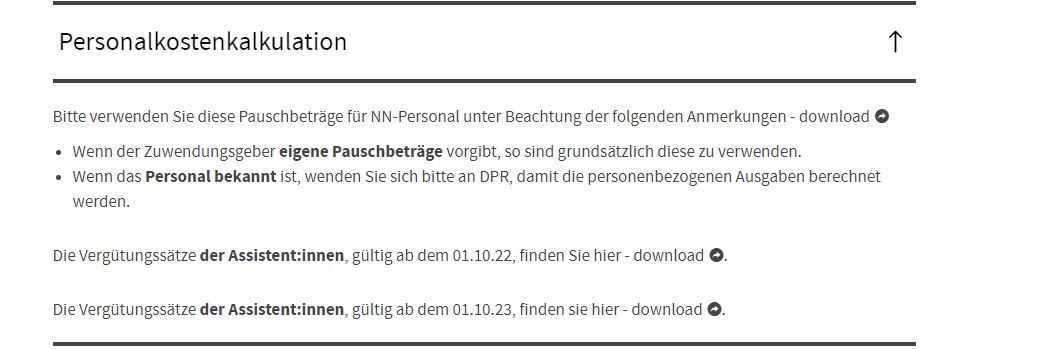 16
Prozessumsetzung der Drittmittelrichtlinie an der FHEwirtschaftlicher Bereich
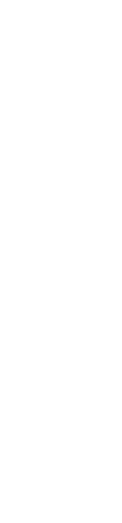 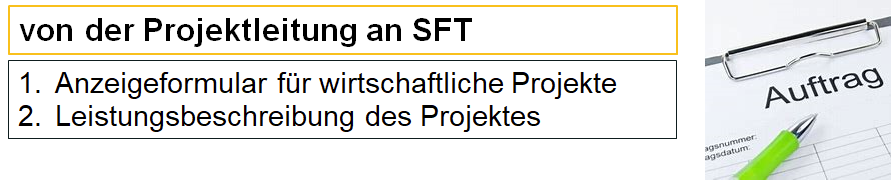 SFT legt mit PL fest
Beratung zur Leistungsbeschreibung
Beratung zum Projektvertrag
SFT prüft
formale Prüfung
Unterschriftenlauf auf dem Anzeigeformular
SFT initiiert
Juristische Prüfung
beihilferechtliche Prüfung
Dokumentation in Spider
17
Prozessumsetzung der Drittmittelrichtlinie an der FHEwirtschaftlicher Bereich
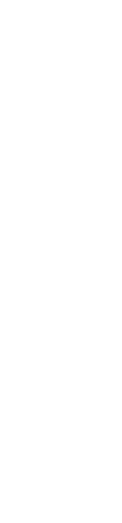 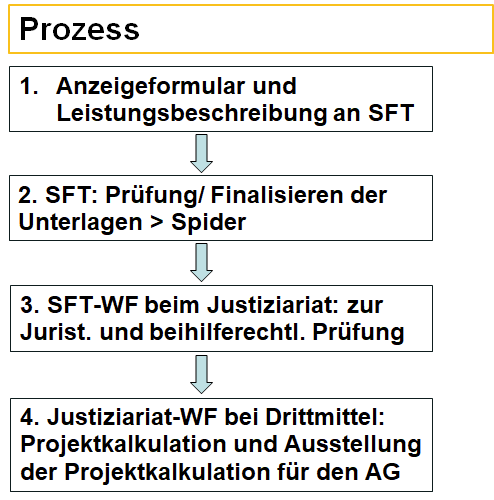 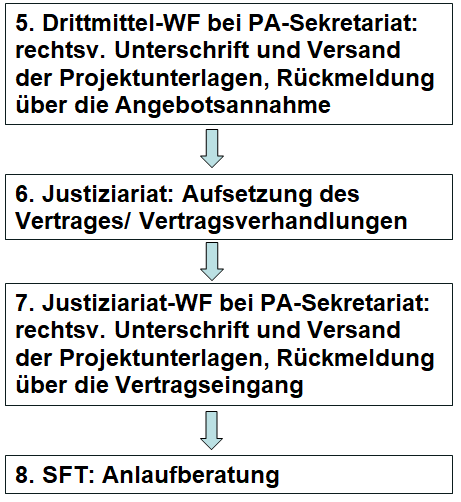 18
Prozessumsetzung der Drittmittelrichtlinie an der FHEwirtschaftlicher Bereich
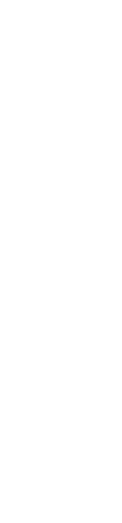 zu finden
Angebot Teil 1:Leistungsbeschreibung
Angebot Teil 2: Kostenblatt für den AG
Musterverträge
Intranet —> Forschung
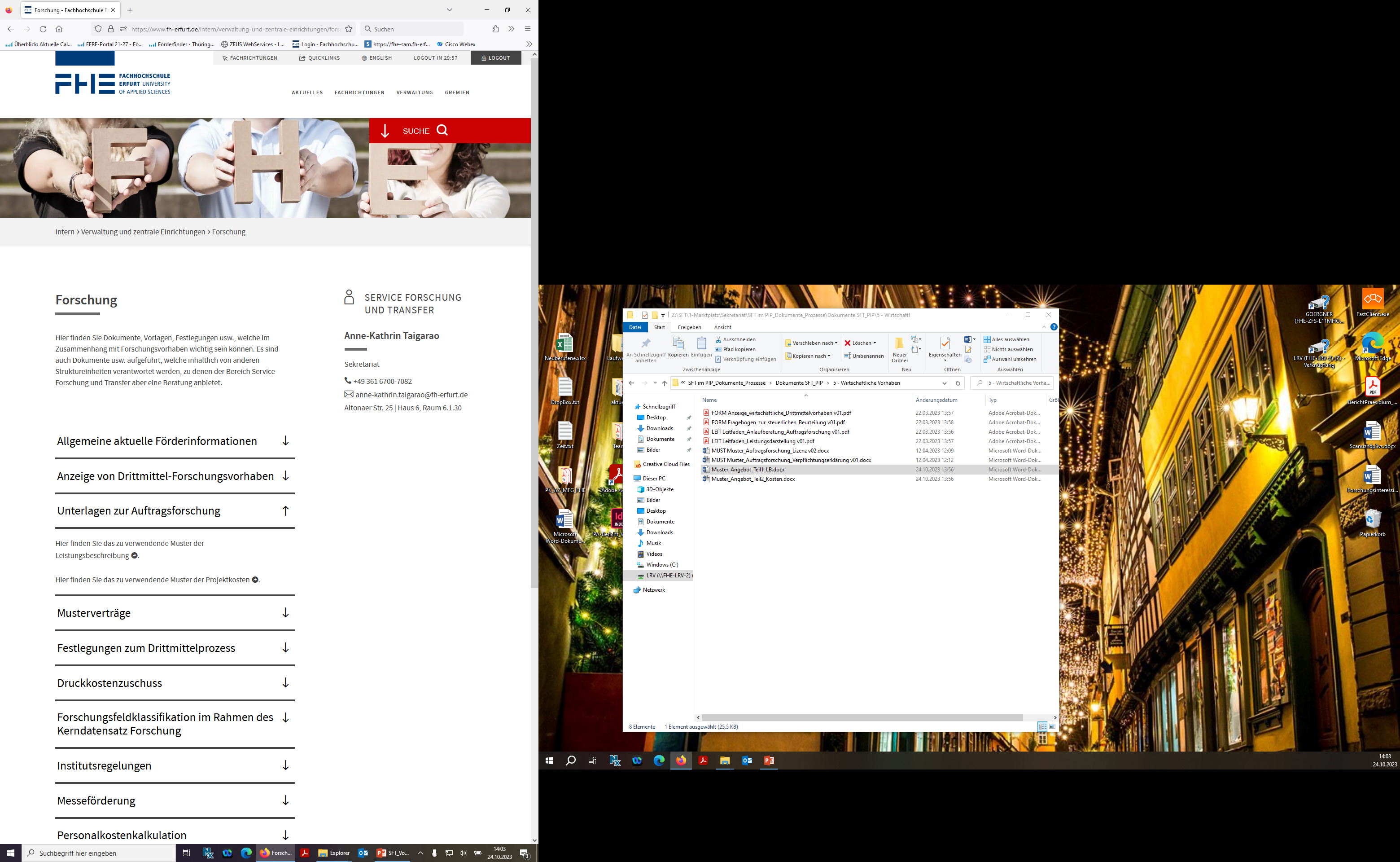 19
Vertragsmanagementsystem SPIDER
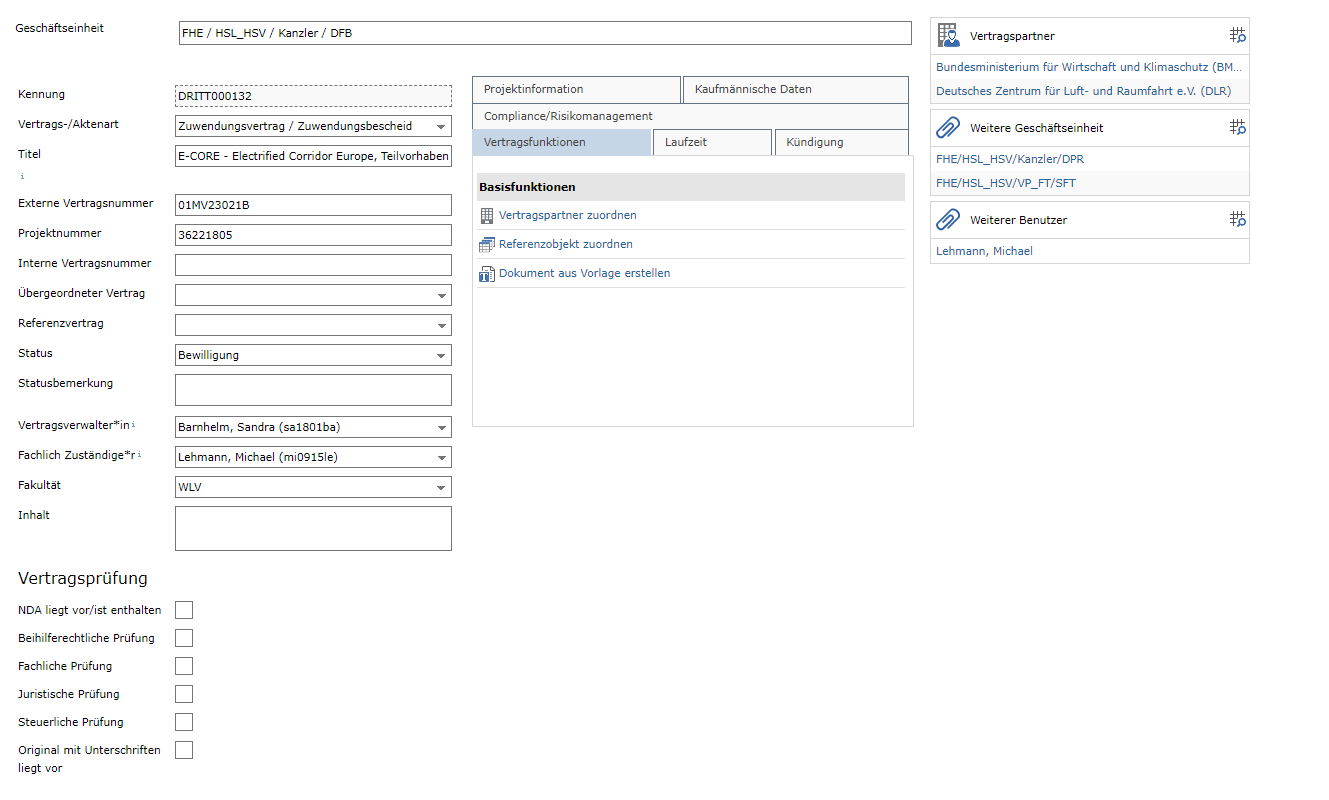 20
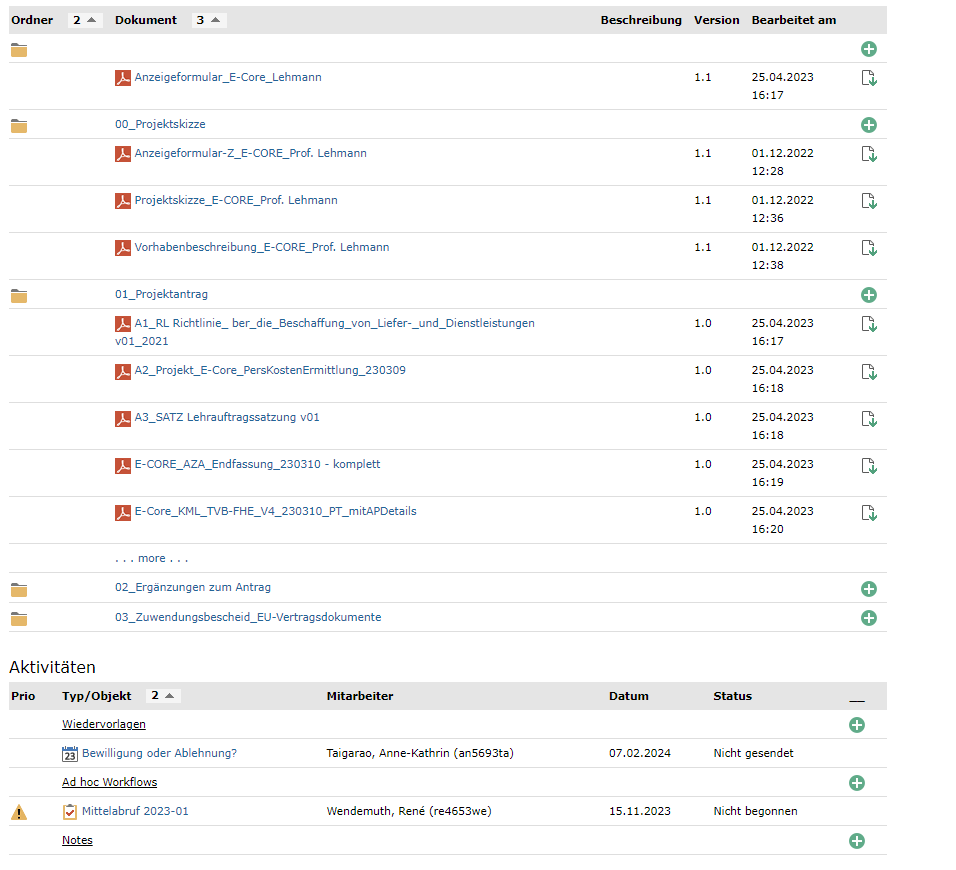 Projektverwaltung durch verschiedene Geschäftseinheiten
21
von Tino Garbe an alle:    11:41 AM
Link zum Prozess im PIP: https://fh-erfurt.biccloud.de/client/#/view/tenant/e9826dfa-054d-4772-81e1-9aae2857c36c/repository/449efe02-a031-487d-8b6e-f70173095efd/stage/published/diagrams/14af86d3-bb5f-48cb-8839-ff8edb2f6a28/matrix?forceReload=true
  Matrix wirtschaftliche Projekte beantragen
von Tino Garbe an alle:    11:43 AM
Zugang zu Spider (sofern noch nicht vorhanden) kann hier digital beantragt werden: https://fh-erfurt.biccloud.de/process-execution/app/processes/ba9fc7323ead507beb5d471c22c3a0133086427e774fcd0ad5cd294b9c654106/instances
22